Юго-Восточное управление министерства образования и науки Самарской области
ГОСУДАРСТВЕННОЕ БЮДЖЕТНОЕ УЧРЕЖДЕНИЕ - ЦЕНТР ПСИХОЛОГО-ПЕДАГОГИЧЕСКОЙ, МЕДИЦИНСКОЙ И СОЦИАЛЬНОЙ  ПОМОЩИ
 МУНИЦИПАЛЬНОГО РАЙОНА БОРСКИЙ САМАРСКОЙ ОБЛАСТИ
Из опыта работы психологического сопровождения обучающегося с РАС в условиях школы
Презентацию подготовила Павлова Яна Владимировна,
педагог-психолог ГБУ ЦППМСП м.р. Борский
Во втором классе ГБОУ СОШ №2 г. Нефтегорска по адаптированной основной общеобразовательной программе обучается ребенок с расстройством аутистического спектра.

В заключении ПМПК прописаны следующие направления коррекционной работы с психологом:

1.	Формирование и развитие адаптивного поведения;
2.	Развитие учебно-познавательной мотивации;
3.	Формирование элементарного взаимодействия со взрослыми.
Как проходила работа педагога-психолога
Знакомство со всем классом, приветствие, описание вида предстоящей деятельности;

Диагностика групповая, мониторинг УУД по плану;
 
Диагностика индивидуально, без результата, т.к. ребенок в случае неуспеха переходил в негативную реакцию, которая переходила в слезы и отказ от взаимодействия в течение всего времени;

Решение повторно взять ученика на индивидуальную работу, ситуация повторилась;

Образование подгруппы: ученик с РАС и ученик с ТНР, так ребенок стал активнее разговаривать, отвечал на вопросы развернуто, обращался к педагогу по имени и отчеству.
Рабочие программы, дидактический материал, наглядный материал
«Уроки психологического развития», автор-составитель Павлова Я.В., составлена на основании рекомендации ПМПК и индивидуальных особенностей обучающегося;

«Азбука эмоций» И.В. Ковалец;

Демонстративные картинки «Чувства и эмоции»;

Деревянные фигурки с изображением разных эмоций;

Книга «Я в мире других» Е.И. Николаевой.
Методы и приемы:
Игры-коммуникации
Игры-релаксации
Сказки, притчи
Упражнения с элементами арт-терапии
Структура каждого занятия включает в себя:
Вступление. Ритуал приветствия
Разминка
Основная часть
Заключительная часть. Ритуал прощания
Взаимодействие с родителями
Коммуникация с родителями в условиях ограничений происходит по телефону или через учителя.
Ритуалы:
Перед тем, как забрать учеников с урока, я прихожу в класс на перемене, подхожу к ним и говорю: «Через 10 минут прозвенит звонок и я приглашу вас на свое занятие»;

По дороге в кабинет разговор о настроении и ступеньках, их подсчет;

После окончания занятия мы с учениками направляемся в сторону тематической школьной выставки. Рассматриваем, идем в класс той же дорогой, по тем же ступеням.
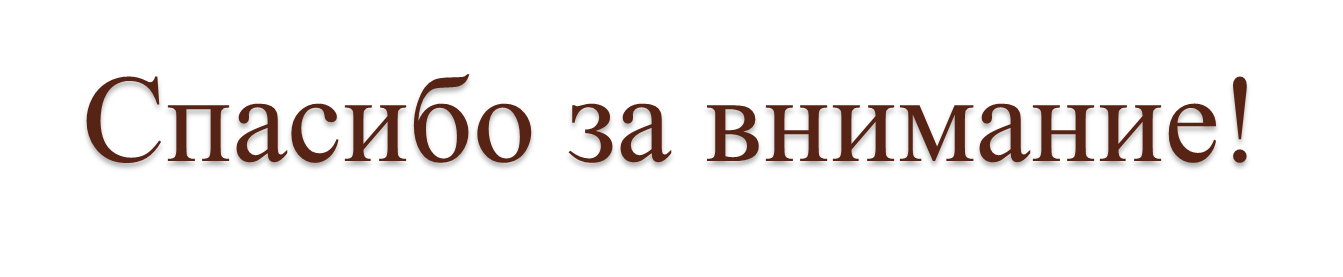